DIRETOS DOS TRABALHADORES
Antes de tudo, é fundamental garantir um ambiente laboral saudável !

		Os direitos dos trabalhadores variam de acordo com o país e a legislação trabalhista local, mas em geral, 			incluem itens como :
Salário –mínimo, horas de trabalho regulares, benefícios como férias remuneradas e licença médica, segurança no local de trabalho             contra discriminação e assédio, entre outros.
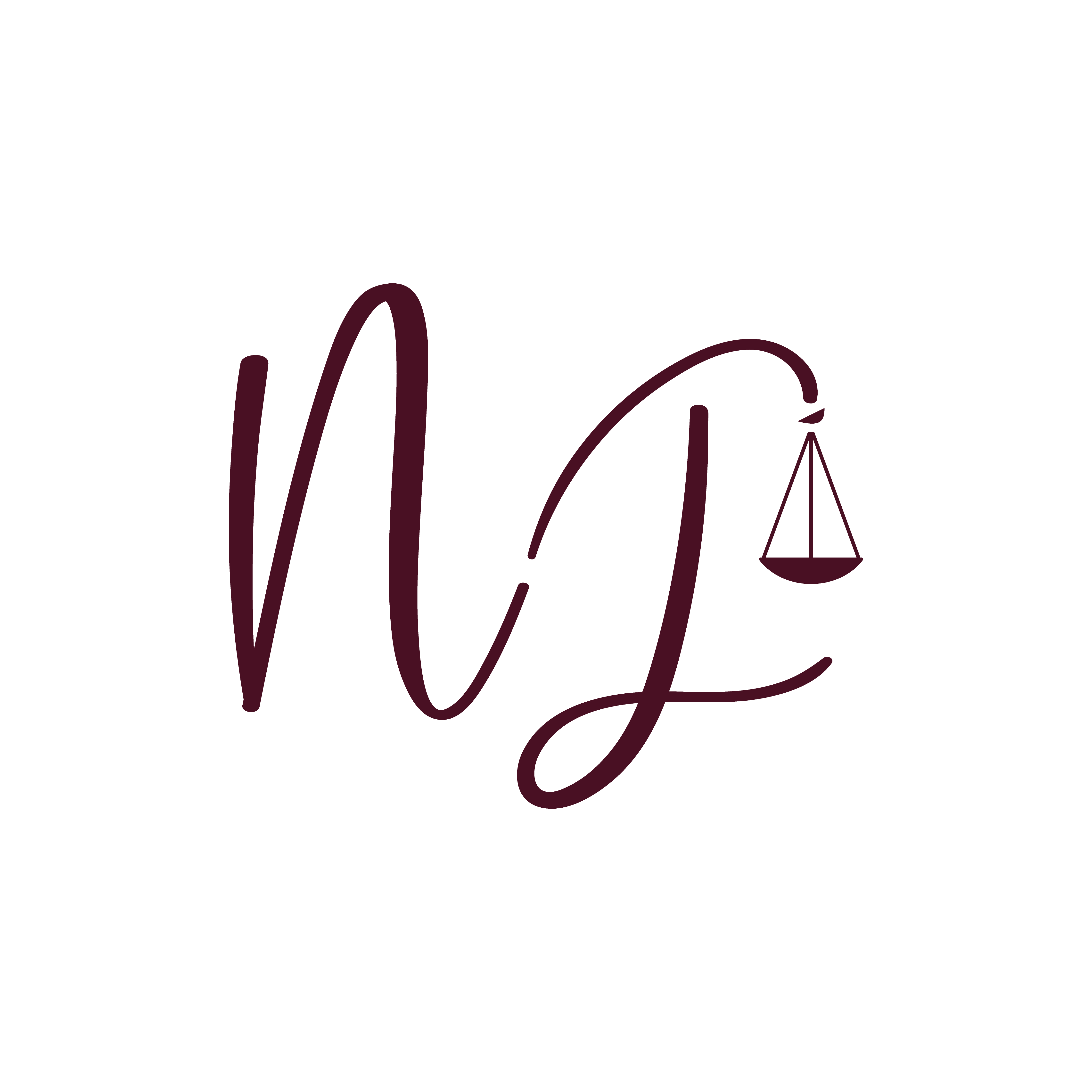 DIRETOS DOS TRABALHADORES
Justiça do Trabalho lança campanha “Trabalho decente pra gente!”


O que é o trabalho decente ? 

Remuneração adequada, ambiente de trabalho livre de riscos, cumprimento da legislação, oportunidades de desenvolvimento profissional, liberdade de associação e a não discriminação


Trabalho Decente na Agenda 2030  da ONU


    A campanha da Justiça do Trabalho também está alinhada com a Agenda 2030 da Organização das Nações Unidas (ONU), um plano de ação global que estabelece 17 Objetivos de Desenvolvimento Sustentável (ODS) a serem alcançados até 2030 pelos países.
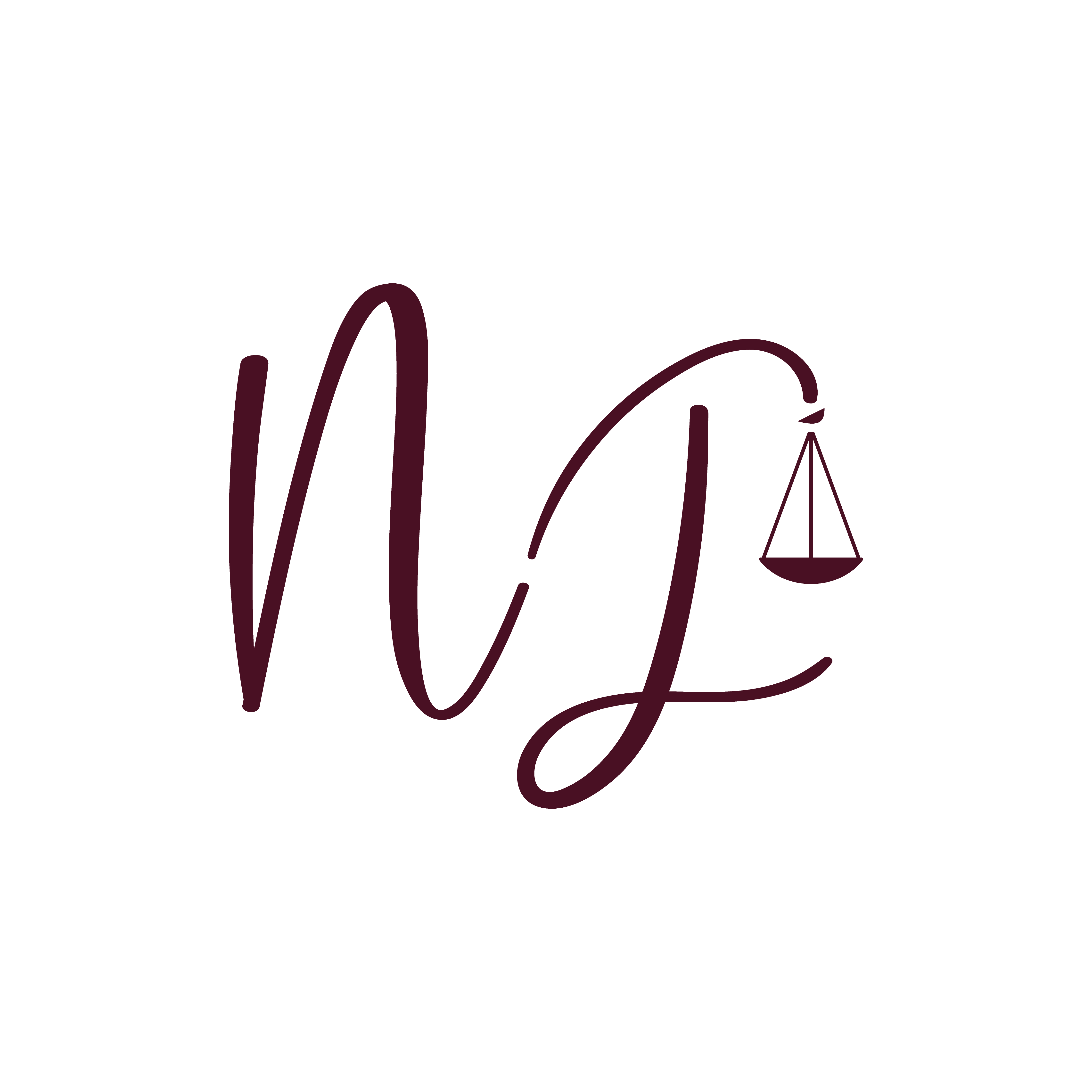 DIRETOS DOS TRABALHADORES
Objetivos de Desenvolvimento Sustentável -ODS  8 


Dedica-se  a promover o crescimento econômico sustentado, inclusivo e sustentável, emprego pleno
e produtivo e trabalho decente para todas as pessoas. Para isso, o trabalho decente é fundamental,
pois não se limita a garantia de emprego. Mais do que isso, ele abrange a necessidade da promoção 
de condições de trabalho justas e dignas para todos, independentemente de gênero, raça, idade ou origem.
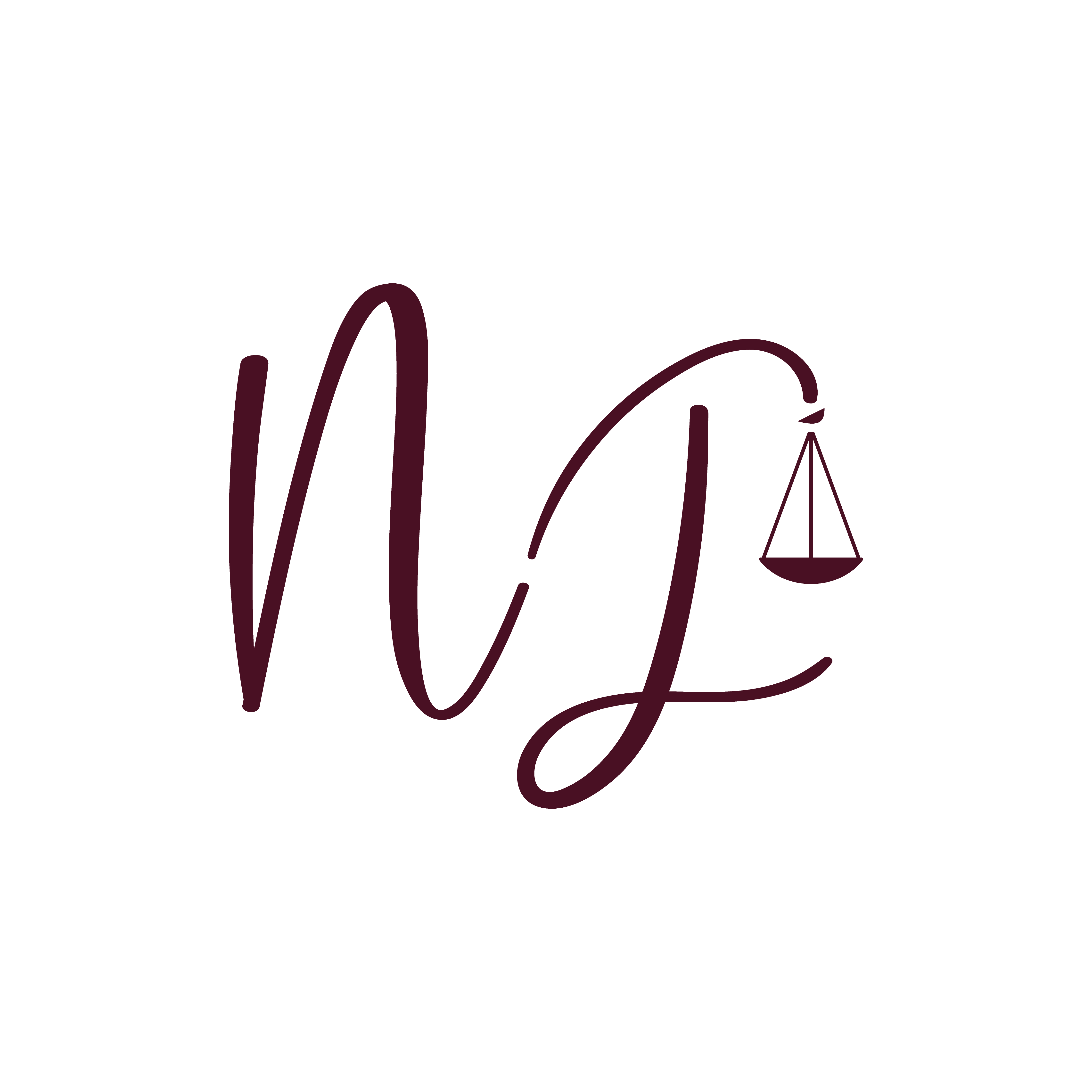 DIRETOS DOS TRABALHADORES
A maioria das ações trabalhistas envolve desrespeito a direitos Básicos.

E abordaremos aqui os principais pontos violados, de acordo com o TST:

Horas Extras 
Adicional de Insalubridade e Periculosidade – segurança do trabalho
Multa de 40% de indenização 
Multa do art. 477 e verbas rescisórias.
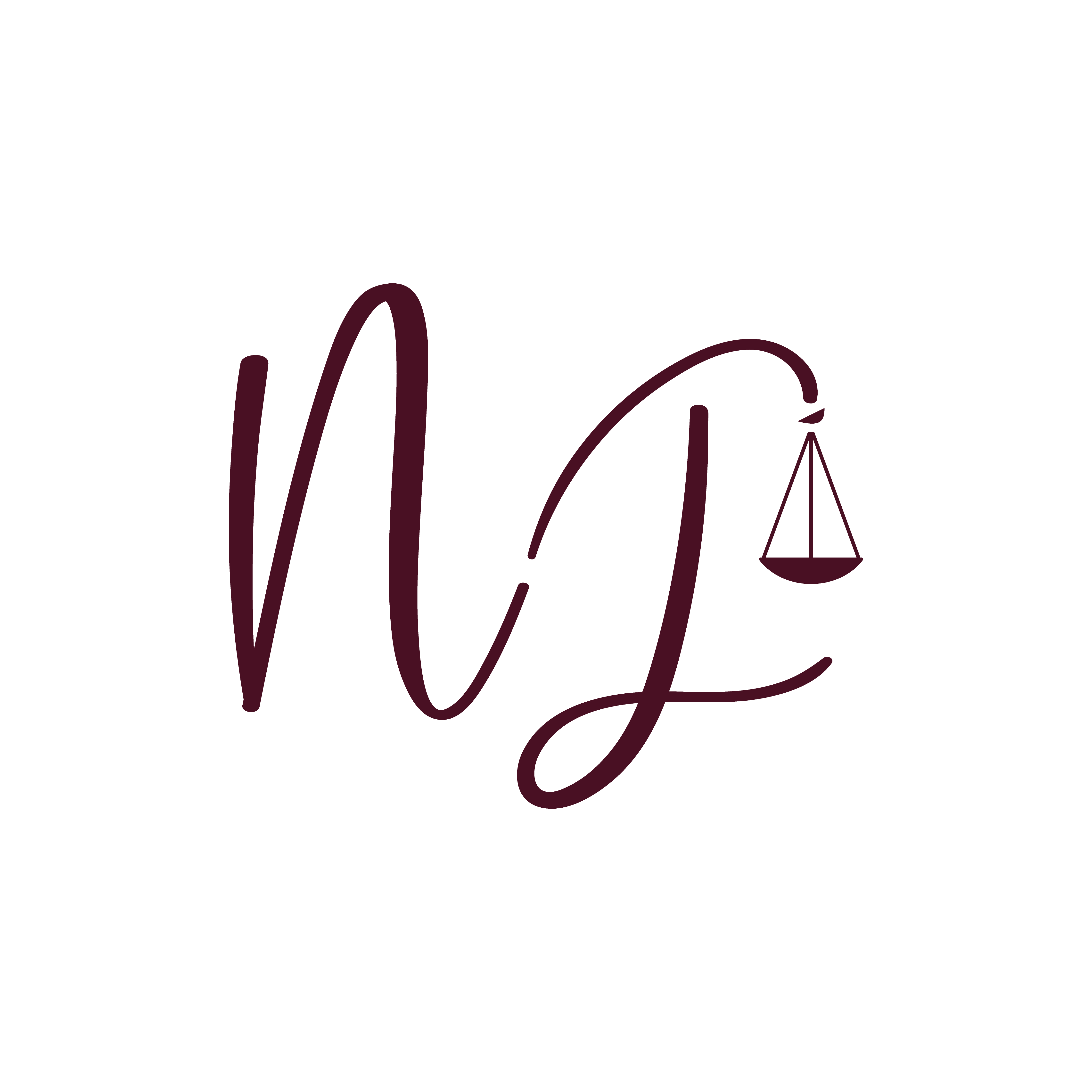 DIRETOS DOS TRABALHADORES
Empregado Padrão 
Jornada padrão : 8h
Carga semanal: 44h/semana 

Intervalos intrajornada (não remunerados) 
até 4h/dia : não tem intervalo
acima de 4h/dia até 6h/dia : 15´ de intervalo
Acima de 6h/dia – intervalo de 1h e máximo de 2h *
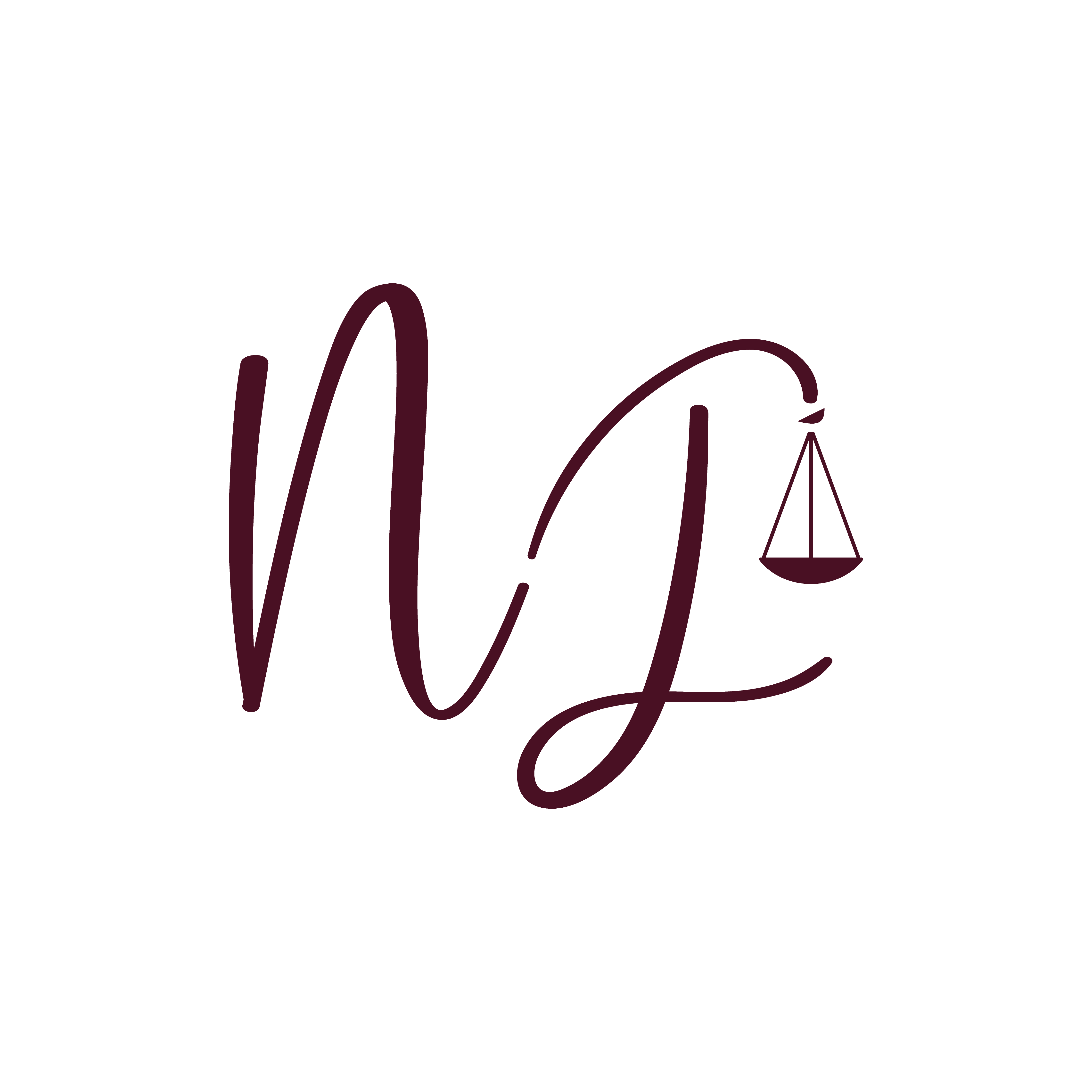 DIRETOS DOS TRABALHADORES
O que acontece caso sejam desobedecidos esses intervalos?


Sempre que o empregador não conceder o intervalo mínimo, ele deverá remunerar o período suprimido acrescido de 50% sobre o valor da remuneração da hora normal de trabalho.


E se o empregador conceder intervalo MAIOR que o estabelecido na lei, o tempo excedente será considerado como tempo à disposição do trabalho e, portanto, deverá ser remunerado.
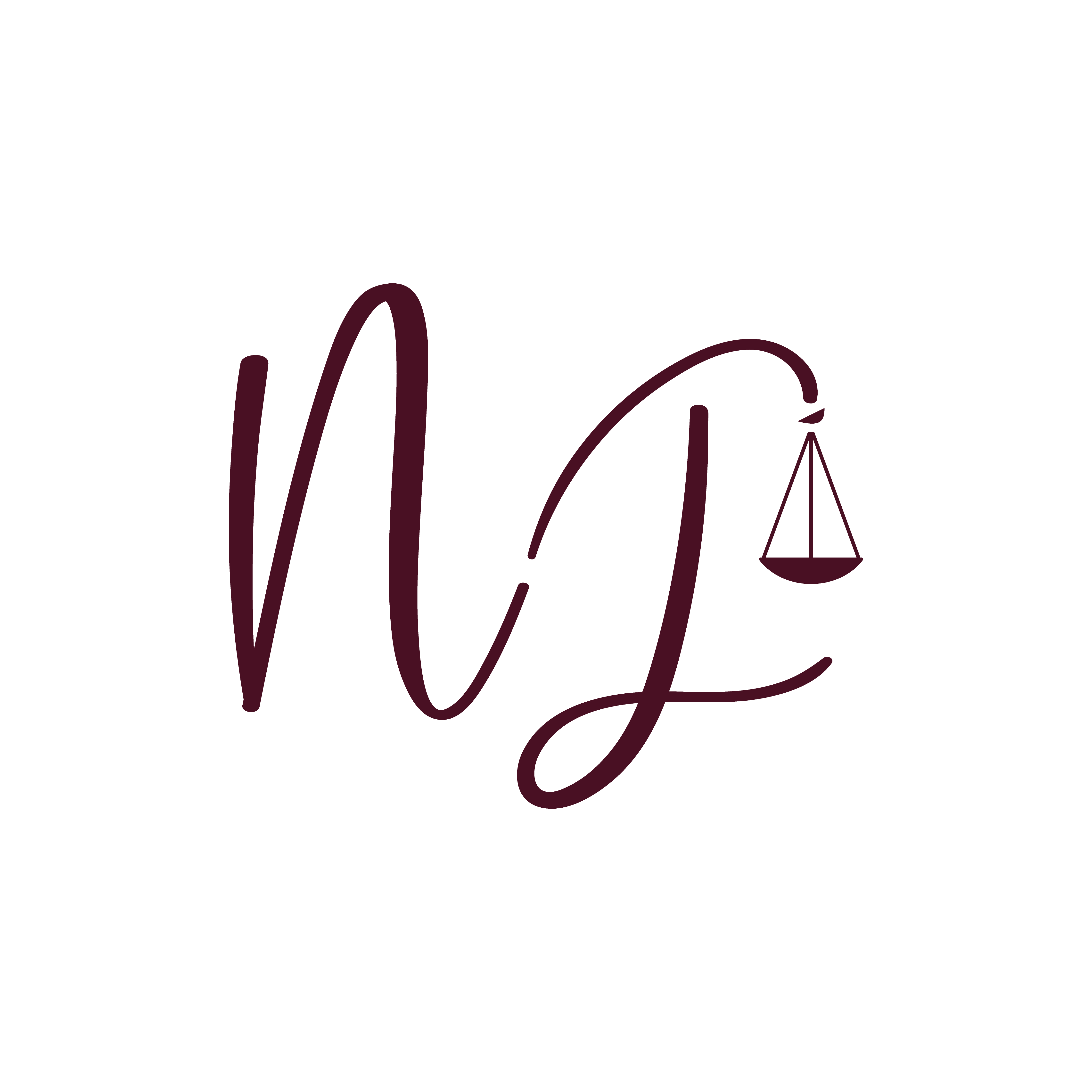 DIRETOS DOS TRABALHADORES
REGRA DE CÁLCULO DE HORAS EXTRAS


 - Se o empregado trabalha até 5 dias na semana: cálculo será POR DIA (limite diário)

- Se o empregado trabalha mais de 5 dias na semana: cálculo POR SEMANA (limite semanal)
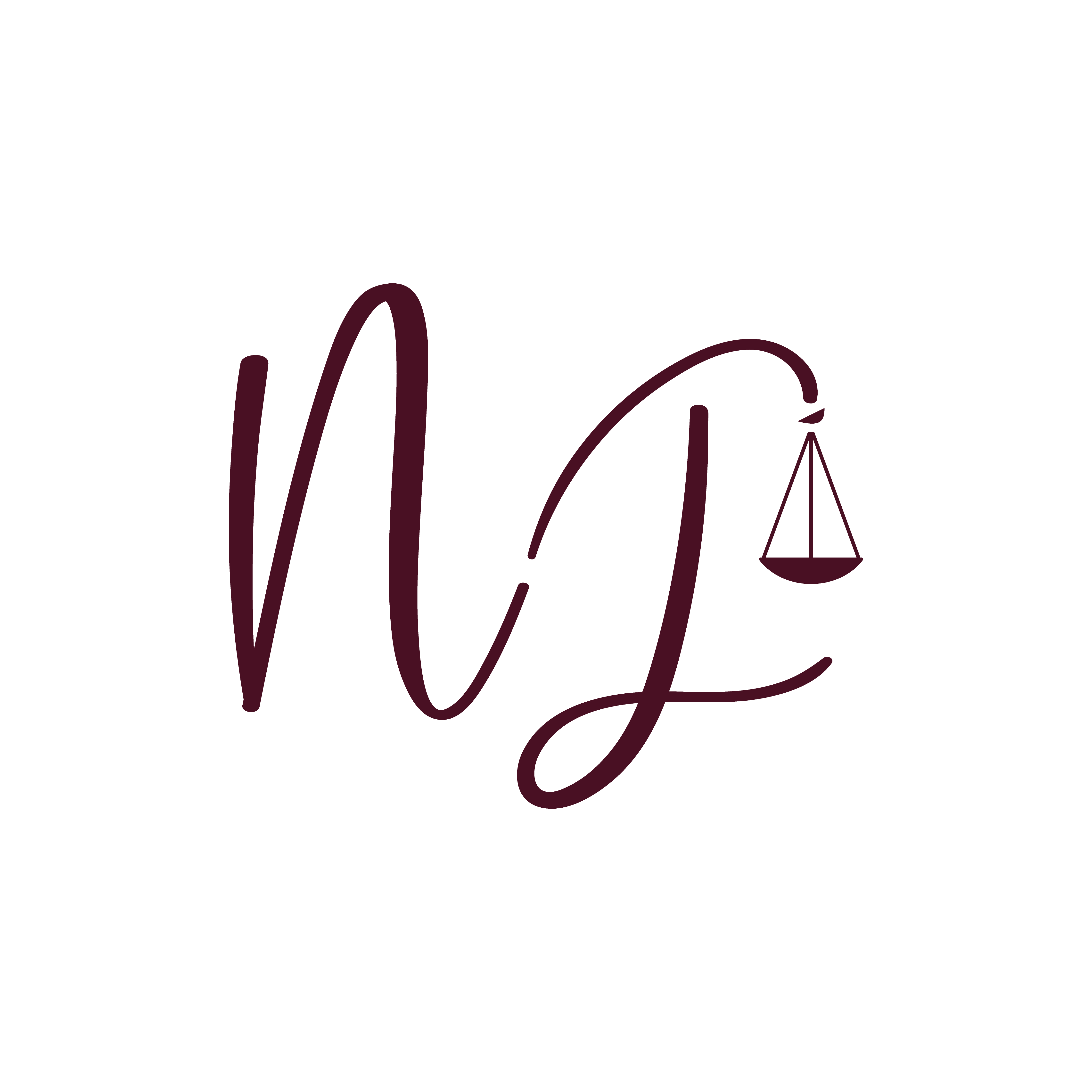 DIRETOS DOS TRABALHADORES
Exemplo 1: 

João trabalha de segunda a sexta-feira, das 8h às 20h, com 1h de intervalo.

O cálculo fica assim: 
20h – 8h = 12h (-1h do intervalo) = 11h
Como a carga semanal é de segunda a sexta, temos que fazer o cálculo de hora extra POR DIA (se fosse de segunda a sábado seria por semana), então: 
11h trabalhadas por dia – 8h (limite diário)= 3 horas extras por dia + adicional de 50%
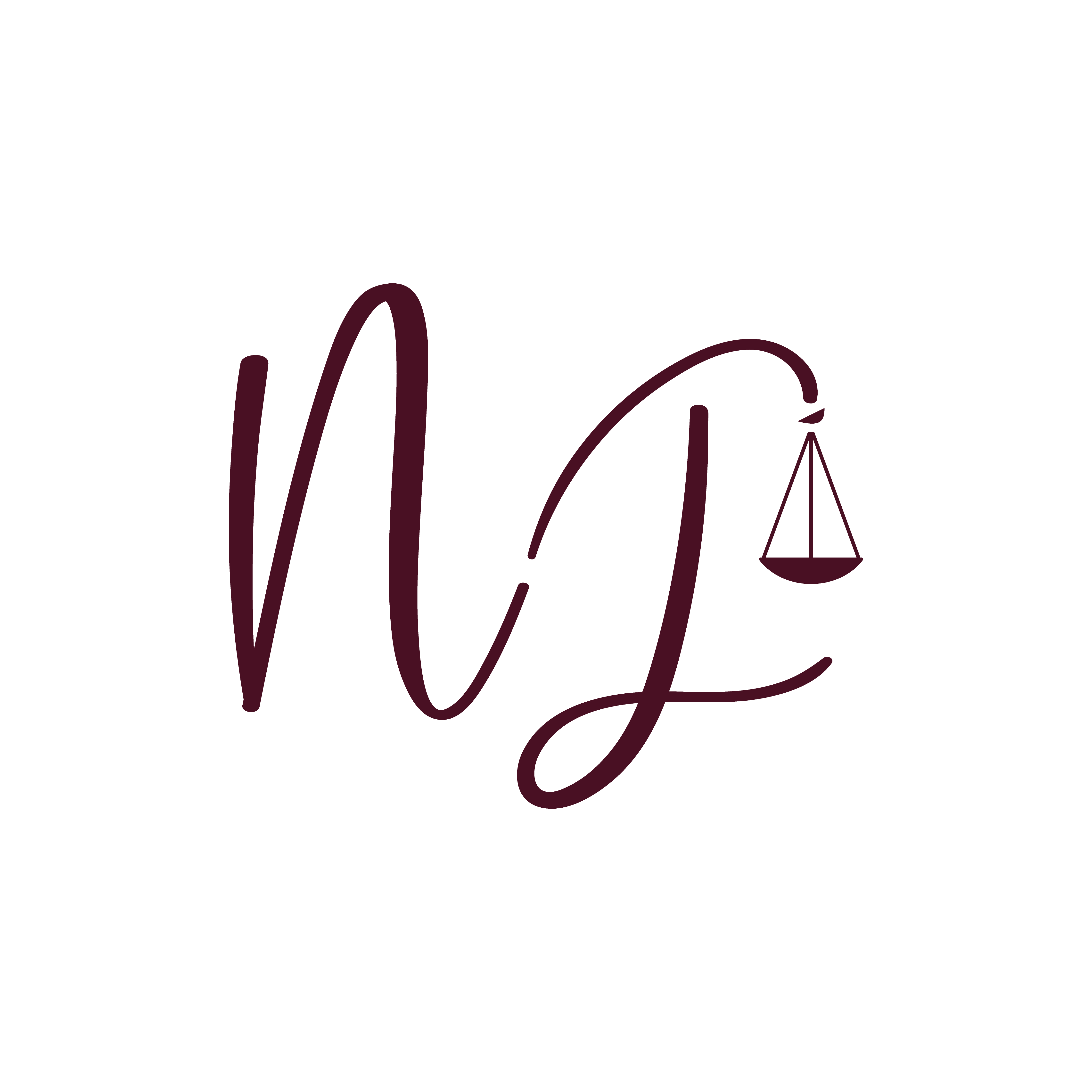 DIRETOS DOS TRABALHADORES
Exemplo 2: 

João trabalha de segunda à sábado, das 8h às 20h, com 2h de intervalo.

O cálculo fica assim: 
20h – 8h = 12 horas (-2h de intervalo) = 10h trabalhadas 

10h trabalhadas por dia x 6 dias na semana = 60h trabalhadas por semana – 44h (limite semanal) = 16h extras por semana + 50%
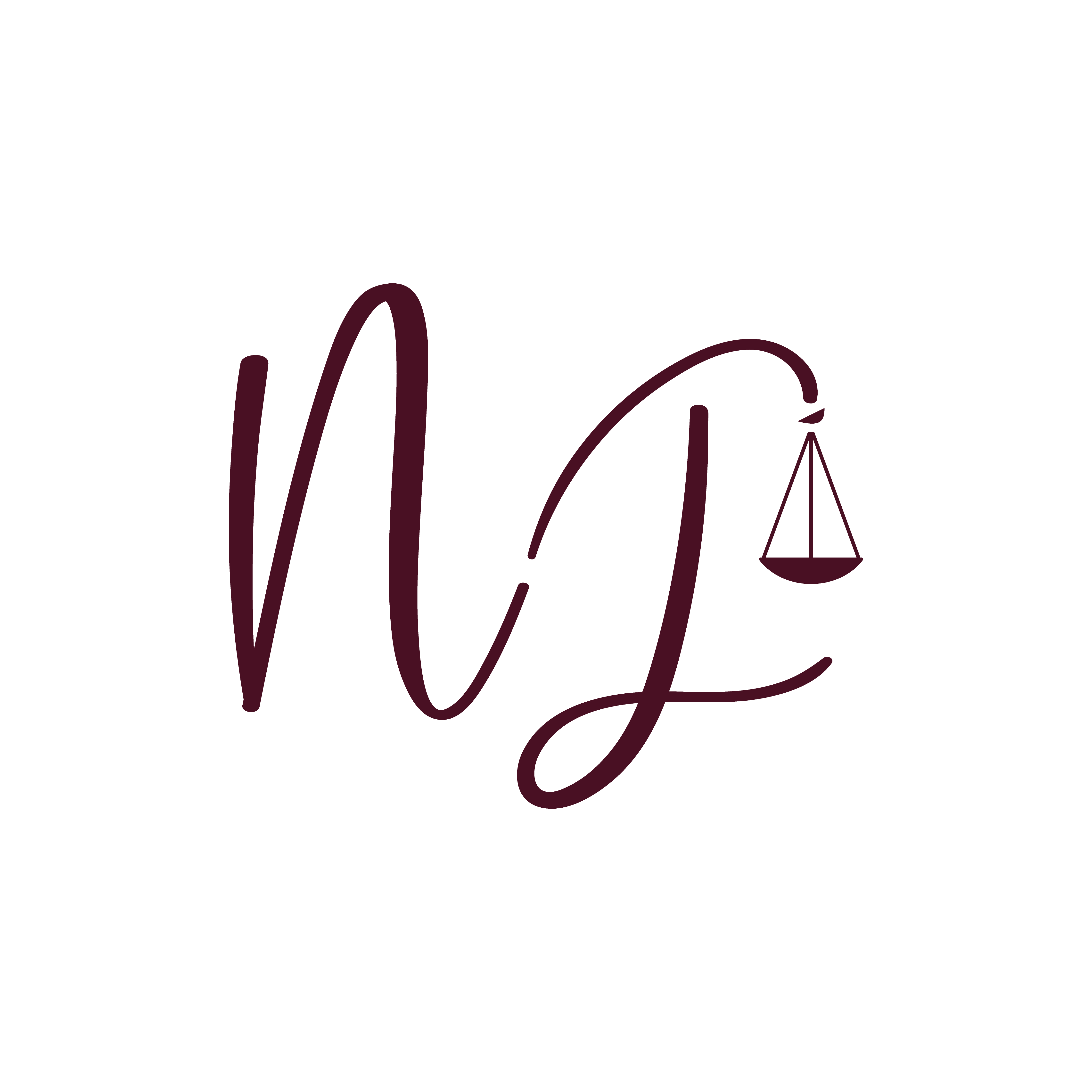 DIRETOS DOS TRABALHADORES
Adicional de insalubridade

 Art. 189 da CLT - “Serão consideradas atividades ou operações insalubres aquelas que, por sua natureza, condições ou métodos de trabalho, exponham os empregados a agentes nocivos à saúde, acima dos limites de tolerância fixados em razão da natureza e da intensidade do agente e do tempo de exposição aos seus efeitos.” 
Adicional de Insalubridade – (base de cálculo é o salário mínimo)
10% grau mínimo 
20% grau médio 
40% grau máximo
O percentual será comprovado por perícia.
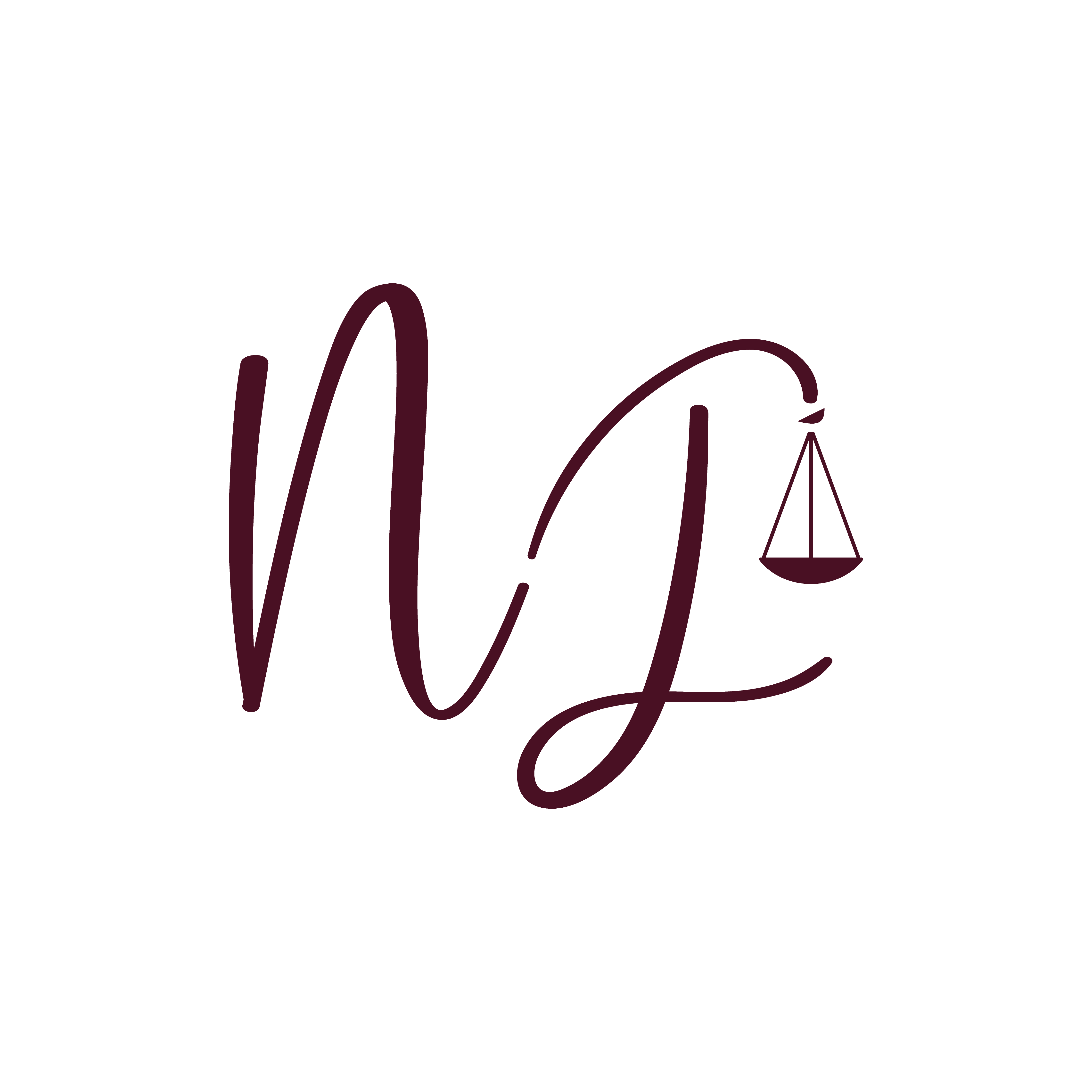 DIRETOS DOS TRABALHADORES
O que é importante saber sobre o adicional de insalubridade?

As condições insalubres devem estar previstas na NR-15 elaborada pelo MT. Exemplos: excesso de calor, de frio, umidade e ruído. 

Então, não basta o perito apontar as condições de insalubridade, elas devem estar regulamentadas. 

O simples fornecimento de equipamento de proteção pelo empregador, não o exime do pagamento do adicional.
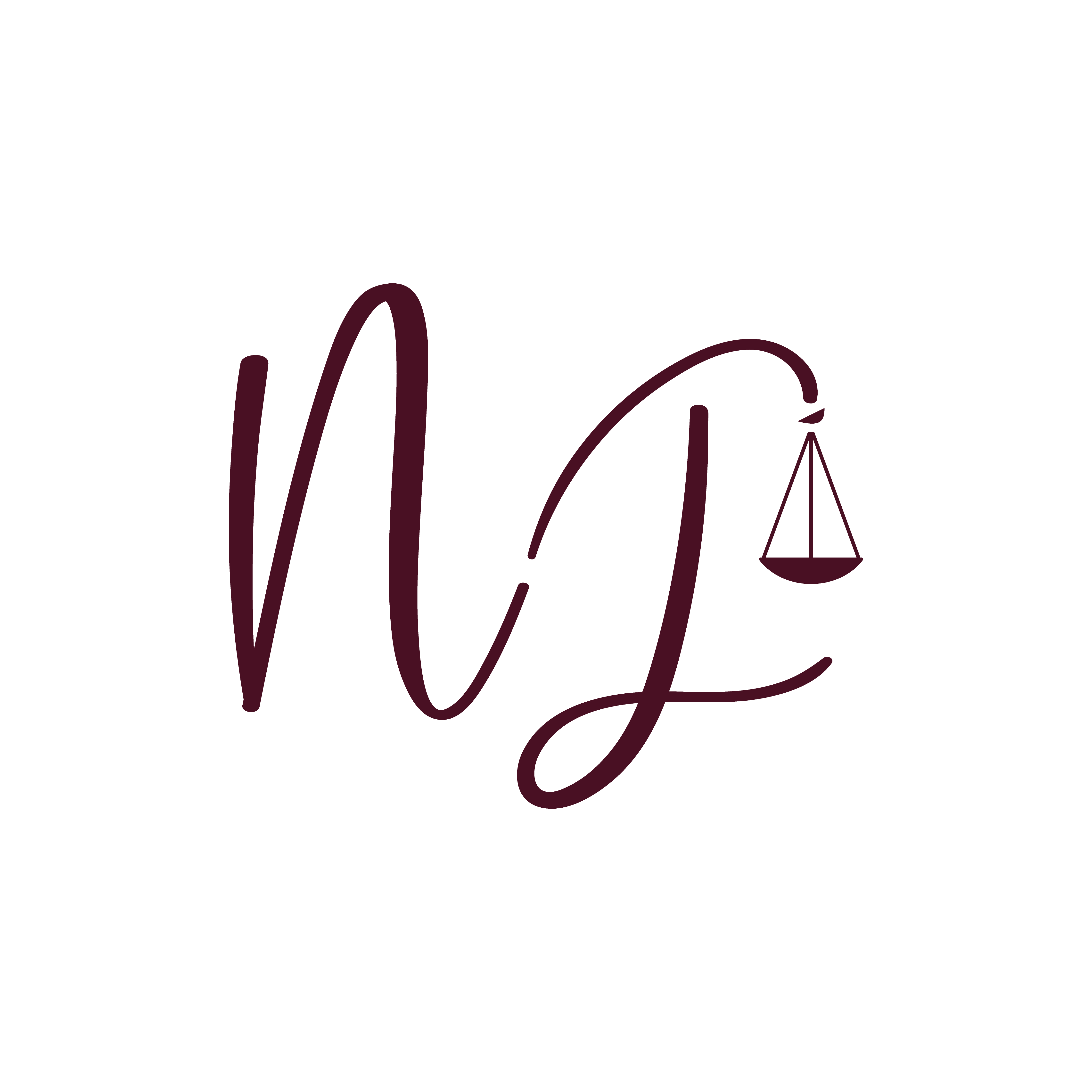 DIRETOS DOS TRABALHADORES
Adicional de Periculosidade

Faz jus todo o empregado que trabalhar exposto a atividades ou condições perigosas (perigo à vida) de forma permanente ou intermitente, desde que não seja eventual.

O adicional será no importe de 30%(fixo) e base de cálculo será o salário base do empregado (salário contratual).
DIRETOS DOS TRABALHADORES
Art. 193. São consideradas atividades ou operações perigosas, na forma da regulamentação aprovada pelo Ministério do Trabalho e Emprego, aquelas que, por sua natureza ou métodos de trabalho, impliquem risco acentuado em virtude de exposição permanente do trabalhador a: (Redação dada pela Lei nº 12.740, de 2012)
	I - inflamáveis, explosivos ou energia elétrica; (Incluído pela Lei nº 12.740, de 2012)
	II - roubos ou outras espécies de violência física nas atividades profissionais de segurança pessoal ou patrimonial. (Incluído pela Lei nº 	12.740, de 2012)
	III – colisões, atropelamentos ou outras espécies de acidentes ou violências nas atividades profissionais dos agentes das autoridades de 	trânsito. (Incluído pela Lei nº 14.684, de 2023)
§ 1º - O trabalho em condições de periculosidade assegura ao empregado um adicional de 30% (trinta por cento) sobre o salário sem os acréscimos resultantes de gratificações, prêmios ou participações nos lucros da empresa. (Incluído pela Lei nº 6.514, de 22.12.1977)
§ 2º - O empregado poderá optar pelo adicional de insalubridade que porventura lhe seja devido. (Incluído pela Lei nº 6.514, de 22.12.1977)
§ 3º Serão descontados ou compensados do adicional outros da mesma natureza eventualmente já concedidos ao vigilante por meio de acordo coletivo. (Incluído pela Lei nº 12.740, de 2012)
§ 4o São também consideradas perigosas as atividades de trabalhador em motocicleta. (Incluído pela Lei nº 12.997, de 2014)
§ 5º O disposto no inciso I do caput deste artigo não se aplica às quantidades de inflamáveis contidas nos tanques de combustíveis originais de fábrica e suplementares, para consumo próprio de veículos de carga e de transporte coletivo de passageiros, de máquinas e de equipamentos, certificados pelo órgão competente, e nos equipamentos de refrigeração de carga. (Incluído pela Lei nº 14.766, de 2023).


OBS: Frentista
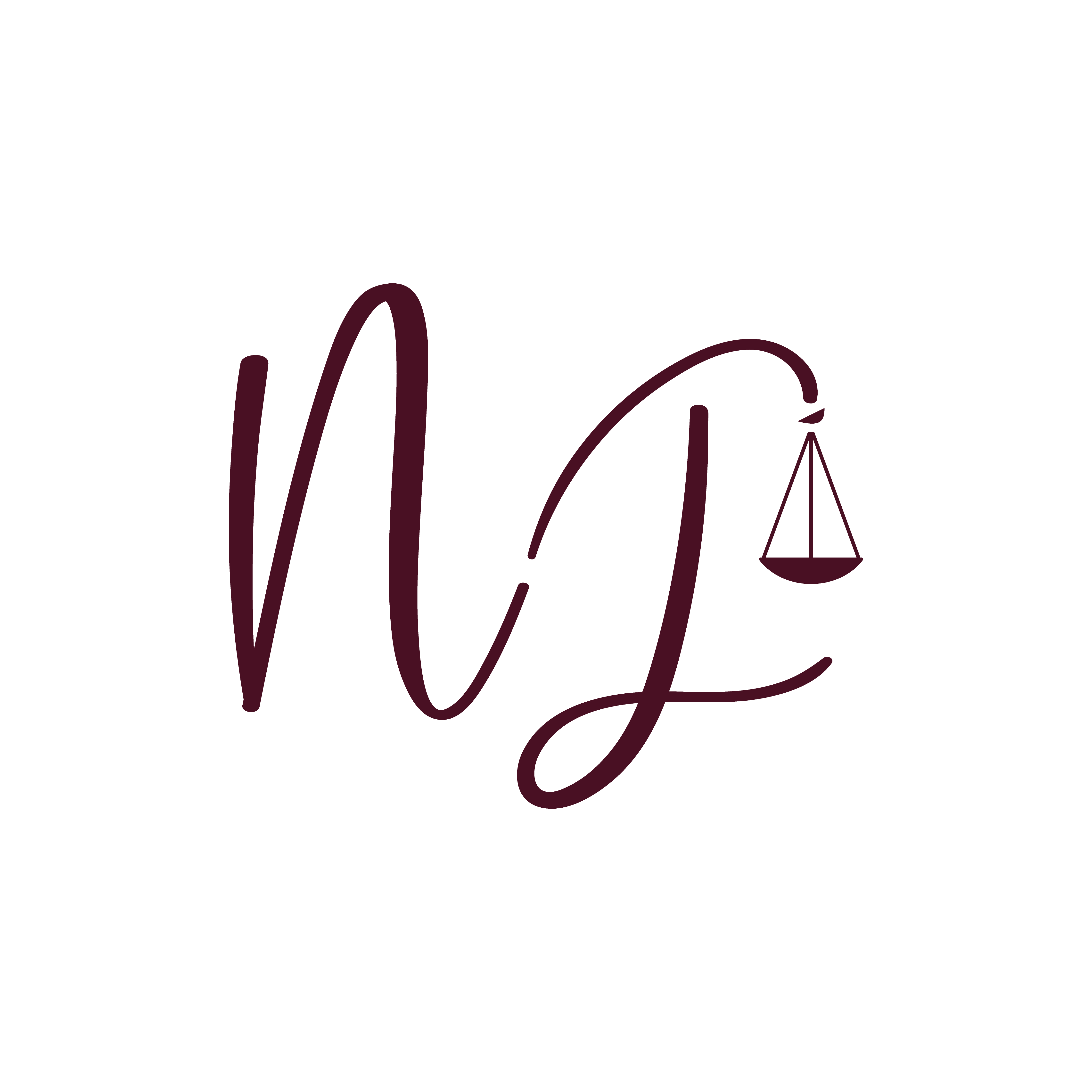 DIRETOS DOS TRABALHADORES
Verbas Rescisórias advindas da extinção do contrato por vontade do empregador. Nesse caso, o empregado terá direito a todas as verbas rescisórias, que são elas : 
Saldo de salário;
Aviso prévio proporcional por tempo de serviço;
13º proporcional;
Férias proporcionais mais 1/3; 
FGTS (incidente sobre tudo acima, exceto férias proporcionais)
Indenização de 40% do FGTS (“culpa do empregador”) 

OBS: a empresa que não paga as verbas rescisórias do empregado dentro do prazo de 10 dias a partir do término do contrato (desligamento), fica sujeita a multa do art.477, CLT, que equivale a um salário base do empregado.
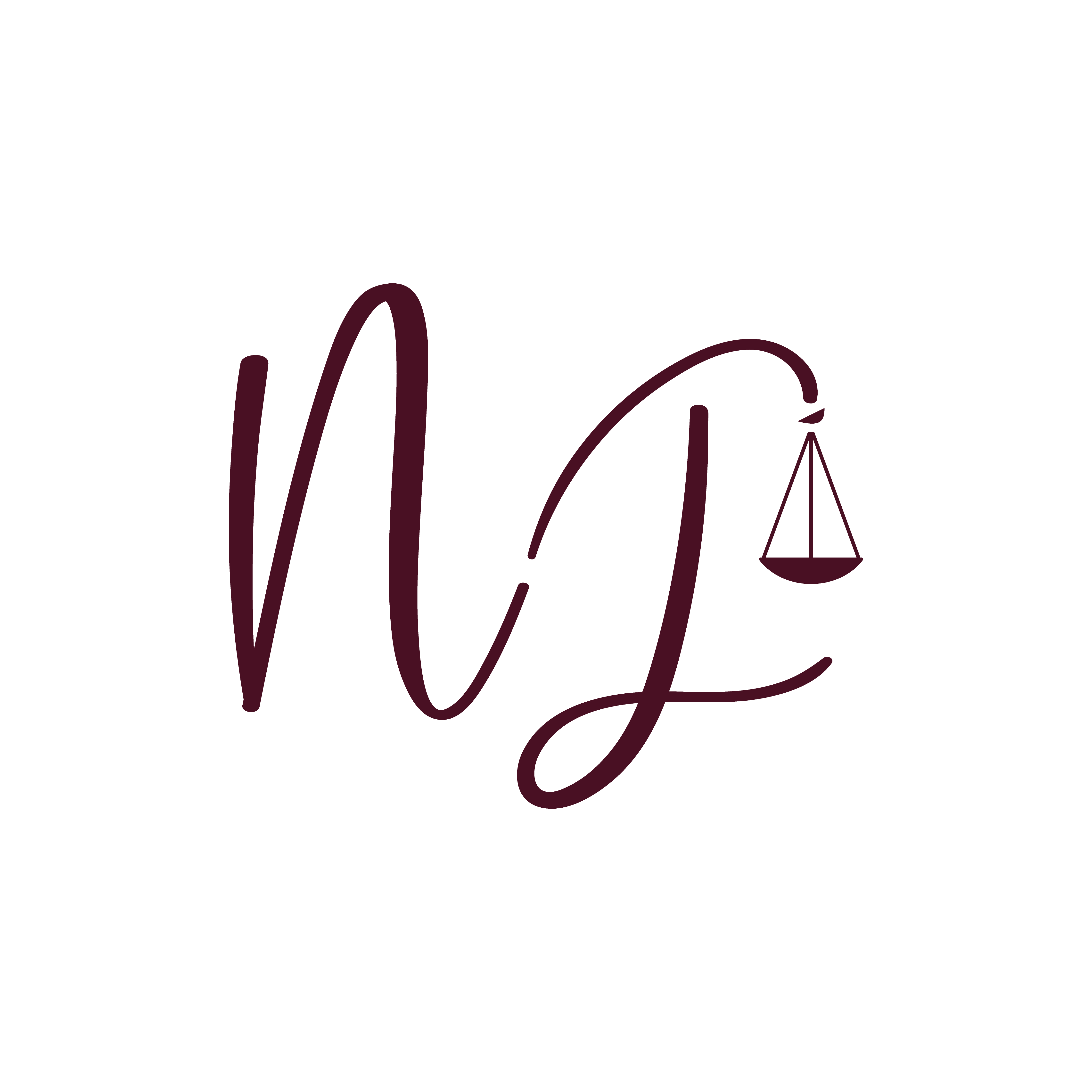 DIRETOS DOS TRABALHADORES
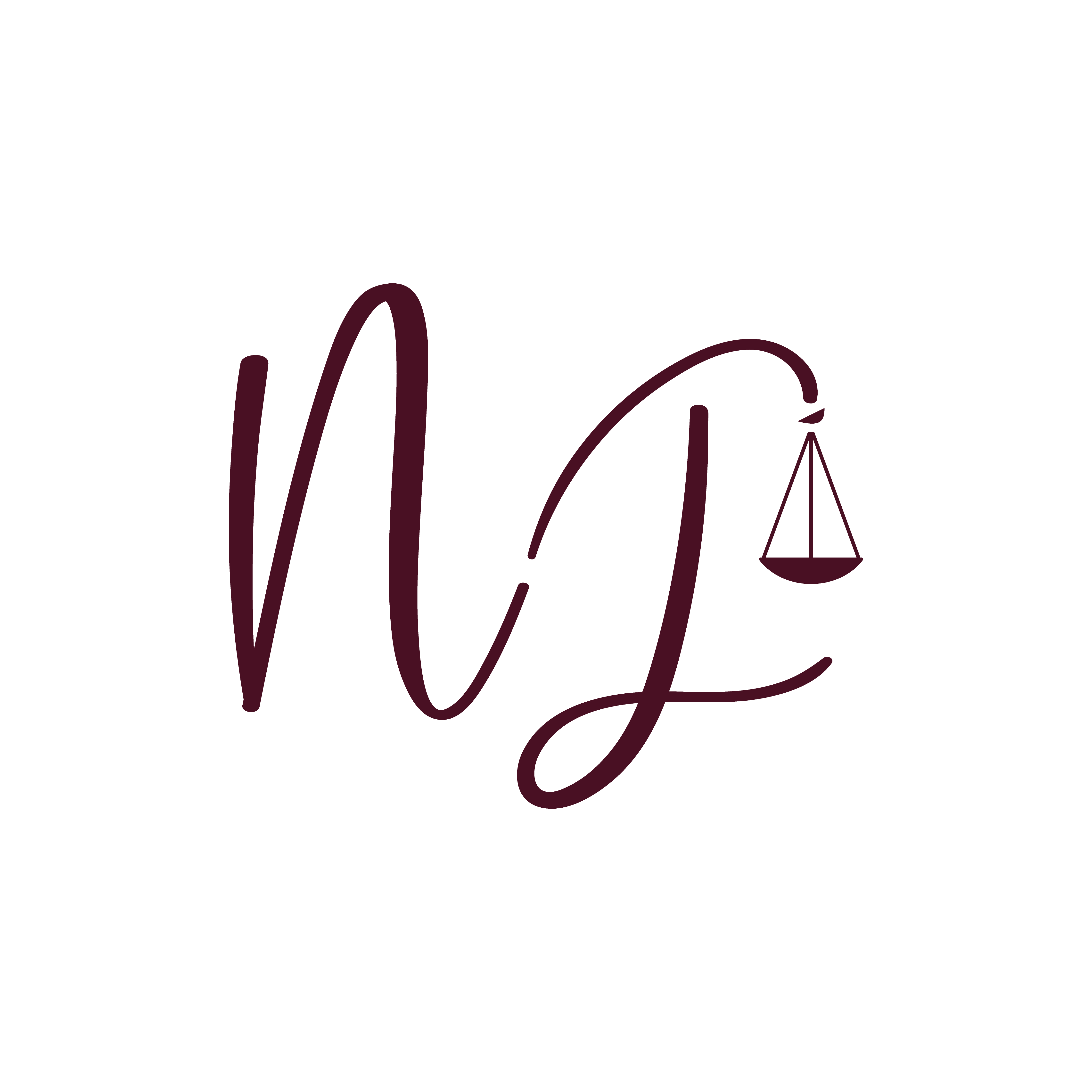 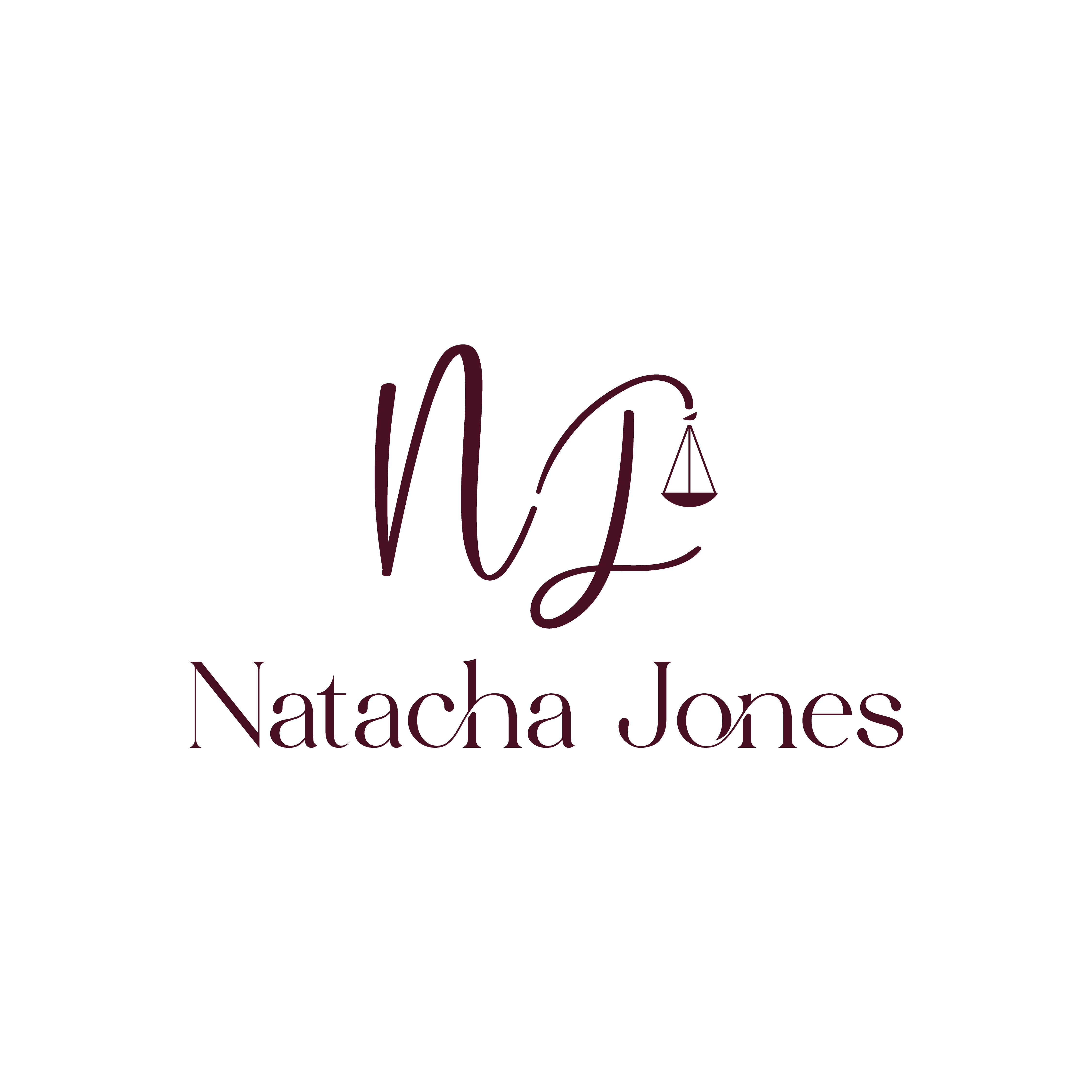 @advnatachajones